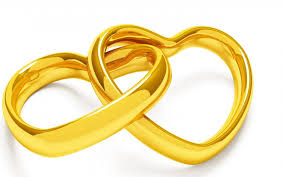 کارگاه آموزشی مهارتهای زناشویی
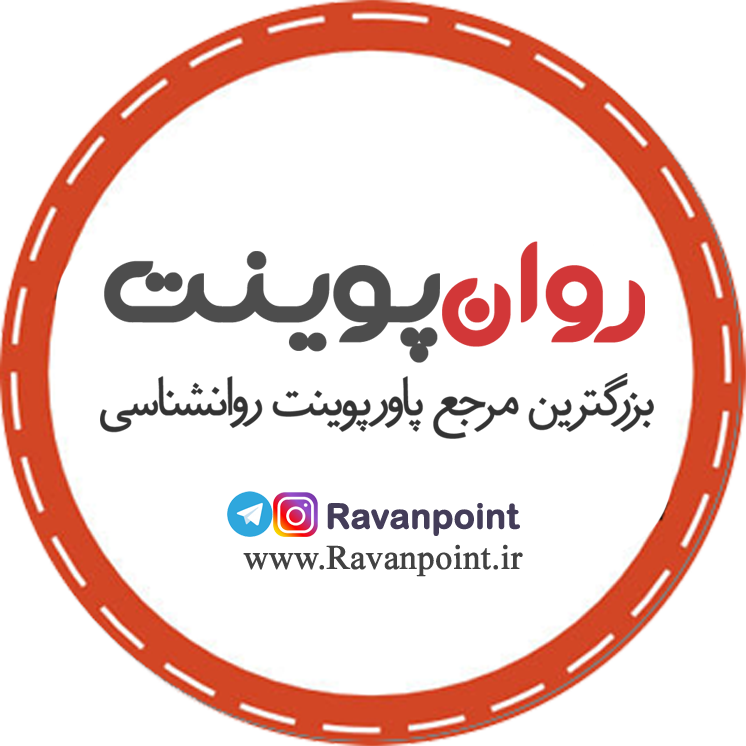 پیش شرط آموزش پیش و حین و بعد از ازدواج
1- بپذیریم زندگی زناشویی یک انتخاب است و این انتخاب هرگز بر روی ژن های ما برنامه ریزی نشده است و ما نیاز داریم درباره آن بیاموزیم و این سیستم پیچیده را بهتر بشناسیم .
2- دست کشیدن از روانشناسی کنترل بیروی یعنی مجبور کردن دیگری ( به هر لطایف الحیلی) به انجام کاری که خودش نمی خواهد . ( William Glasser )
تاریخچه روانشناسی ازدواج
ازدواج به عنوان یکی از رویدادهای مهم مرحله انتقال به بزرگسالی، مقوله بسیار پیچیده است .
شروع مطالعه علمی و دقیق در این مورد به سال 1930 برمی گردد، که بطور گسترده تر در سال 1950 تغییراتی عمیق در پژوهش های مربوط به آن صورت گرفت .
اولین تحقیق منتشر شده در مورد روانشناسی ازدواج، اثر ترمن و همکارانش بود. 
آنها تلاش کردند به این سوال پاسخ دهند که چه تفاوت هایی می تواند بین ازدواج موفق و ناموفق باشد ؟
مبانی روانشناسی ازدواج
در روانشناسی ازدواج به دودسته از موارد، توجه ویژه ای می باشد:
1- مباحثی که مربوط به شرایط قبل از ازدواج و در واقع مربوط به مرحله تصمیم گیری برای ازدواج می باشد. 
2- مباحثی که مربوط به مراحل حین ازدواج و بعد از ازدواج می باشد .
تصمیم گیری برای ازدواج
در این مرحله تلاش می شود به سوالاتی از این قبیل پاسخ داده شود که یک فرد چگونه می تواند زوج مناسبی برای خود انتخاب کند ؟
در انتخاب زوج چه الویتهای را مد نظر قرار دهد؟
آیا شرایط مادی مهمتر هستند یا شرایط خانوادگی و فرهنگی ؟
عوامل شخصیتی تا چه اندازه می تواند ازدواج موفقی را پیش بینی کند؟
آیا تناسب و همانندی در صفات شخصیتی مهمتر است یا مکمل بودن این خصوصیات ؟
چگونه می توان فهمید دو نفر از لحاظ شخصیتی با یکدیگر تناسب دارند ؟
نکته مهم درتصمیم گیری برای ازدواج:
براساس اصل تناسب ، هر اندازه افراد از لحاظ شرایط مادی، فرهنگی و شخصیتی، تحصیلی متناسب با یکدیگر باشند، ازدواج موفق تری خواهند داشت .
براساس اصل الویت بندی گفته می شود چون در عمل امکان ازدواج با فردی که از تمام جنبه ها مطابق با شرایط و مدارک فرد باشد کم است، بنابراین توصیه می شود با الویت بندی و امتیازدهی به هریک از جنبه های مورد ملاک، تصمیم گیری را انجام دهند .
 این الویت بندی در کلیه تصمیم گیری ها مورد نظر است .
ویژگیهای روابط نزدیک
وابستگی متقابل:
به ارتباط میان فردی اطلاق می شود که درآن دو فرد، به طور مداوم بر زندگی یکدیگر تاثیر می گذارند. ( هولمز2002)
تمرکز افکار و هیجانات بر یکدیگر : فعالیتهای مشترک
احساس تعهد نسبت به خود رابطه ( فهر ، 1999)
توجه :
نیاز ما به داشتن همدم و همراه یک مکانیسم انطباقی است که به اجداد ما سود می رساند و شانس بقا و تولید مثل آنها را افزایش می داد .
تعامل های والدین – فرزند دارای اهمیتی بنیادی است . زیرا این تعامل ها معمولا نخستین تماسهای شخص یا شخص دیگری است .
کیفیت تعامل بین مادر(یا مراقب دیگر) و نوزاد او تعیین کننده نگرش های متقابل و اعمال آینده او ضمن وارد شدن به دوران کودکی، نوجوانی و بعد از آن است .( اوبرلند،2003 )
کودک در جریان ابتدایی ترین تعامل های خود با یک بزرگسال، دونگرش اساسی کسب می کند :
1- نگرش درباره خودش (عزت نفس)
2- نگرش درباره افراد دیگر شامل : انتظارات، باورهای کلی ( اعتماد متقابل)
یافته های پژوهشی حاکی از آن است که ما این نگرش های بنیادی را هم درباره خود وهم دیگران مدت ها پیش از یادگیری زبان کسب می نمائیم
بررسی وضعیت شاخص های آماری نسبت ازدواج و طلاق
تعداد و فراوانی ازدواج های ثبت شده در 9 ماهه سال 1395
توزیع سنی زوجین در زمان ازدواج در9 ماهه سال 1395
فاصله سنی زوجین در زمان ازدواج در 9 ماهه سال 1395
تعداد و فراوانی طلاق های ثبت شده در 9 ماهه سال 1395
توزیع سنی زوجین در زمان طلاق در9 ماهه سال 1395
فاصله سنی زوجین در زمان طلاق در 9 ماهه سال 1395
نسبت ازدواج و طلاق ثبت شده در 9 ماهه سال 1395

منبع : وزارت کشور- سازمان ثبت احوال کشورwww.Sabteahval.ir
ازدواج
ازدواج وحدتی اجتماعی یا قراردادی قانونی است که باعث بوجودآمدن خویشاوندی می شود.
ازدواج یا پیوند زناشویی پیوندی آئینی است که طی احکام یا رسومی خاص بین زن و مرد در فرهنگ ها و کشورهای مختلف برقرار می شود تا به تشکیل خانواده منجر گردد و غالبا توسط مراسم عروسی رسمی می شود، که به آن زناشویی هم گفته می شود .
معمولا عمل ازدواج باعث بوجودآمدن، هنجار یا الزامات قانونی می شود .
اهداف ازدواج
منطقی
غیر منطقی
اهداف منطقی ازدواج
مستقل شدن
تنها نبودن
داشتن یک رابطه جنسی سالم
تبادل محبت و عاطفه
تولید نسلی سالم تر از خود
بهتر شدن شرایط زندگی
یافتن تکیه گاه
رشد معنوی و مذهبی
رشد اقتصادی و اجتماعی
رشد ذهنی 
آرامش ذهنی و جنسی
اهداف غیرمنطقی ازدواج
علت بی منطق بودن در این ازدواجها:
عدم احساس و عاطفه
نبود دلایل منطقی
کسب قدرت سیاسی
کسب رانت های خاص
کسب درآمد بیشتر
ایجاد صلح و دوستی بین دو طایفه
ترس از دیر شدن زمان ازدواج
فرار از مشکلات خانواده پدری
یافتن پرستار
لجبازی با خانواده و دوستان قدیمی
گرفتن ویزای مهاجرت
عشق کورکورانه
کسب شهرت 
و . . .
ستون های ازدواج موفق
احساس و عاطفه
انتخاب منطقی
ویژگی ازدواج موفق
برنامه ریزی داشتن برای یک ازدواج موفق.
به حداقل ها نباید قانع بود .
شناخت مقدم بر عشق باشد .
ازدواج موفق به یک انتخاب صحیح و با تدبیر برمی گردد .
عوامل موثر برازدواج موفق
باورهای غلط در ازدواج
ازدواج ، می تواند  راه حل بسیاری از مشکلات رفتاری افراد باشد .
به خاطر جلب رضایت پدر، مادر و اطرافیانم ازدواج می کنم .
اگر تنها با فرد مورد نظر ازدواج کنم خوشبخت می شوم و لا غیر ... .
پیش شرط های لازم برای رسیدن به شناخت قبل از ازدواج
خودآگاهی و طی کردن مراحل خودشناسی
شناسایی نقاط ضعف و قدرت
هدف گذاری و شناسایی ارزش های زندگی
شناسایی ملاک های یک انتخاب موفق
انتخاب شایسته

روانشناسان معتقدند فردی می تواند انتخاب شود و دست به انتخاب بزند که مراحل پنجگانه بلوغ ( رشد جسمانی، عقلانی، اجتماعی، اخلاقی، عاطفی و روانی) را گذرانده باشد. 
توجه داشته باشید هیچ انسانی کامل نیست و باید فردی را انتخاب کنیم که تاحد ممکن به ایده آل های ما نزدیک باشد و هیچ صد در صدی وجود ندارد.
Conditions o use
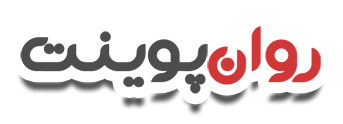 دانلود رایگان پاورپوینت های روانشناسی


© Copyright Ravanpoint.ir
http://www.ravanpoint.ir

Contact: info@ravanpoint.ir